What can you do when 
you come across a word and don’t know the meaning?
You Get a D I c t I o n a r y
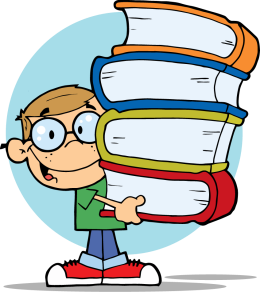 What can a dictionary tell you?
1.  How to spell a word.
2.  How to pronounce a word.
3.    What does the word mean.
Did you know that all words listed in the dictionary are in alphabetical order?  That means putting words in order by their first letters, according to the order of the letters in the alphabet.
Let’s look at these words.

 1.  dessert
planet
earth

Are these words in alphabetical order?  If not, number these words 1, 2, 3 to show alphabetical order.
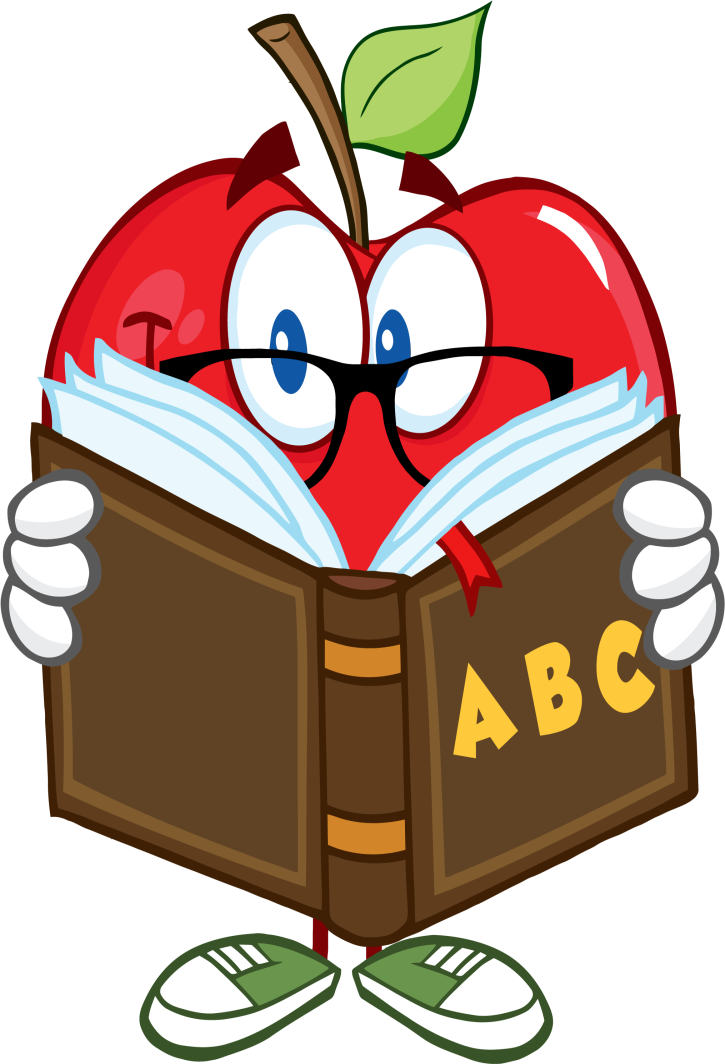 1. dessert
2.  earth
3  planet
Entry Words
Words that are listed in a dictionary.
Look at this page.  The word, informal, is listed as an entry word.
Parts of an Entry Word
*Word syllabications
Pronunciation
Parts of Speech
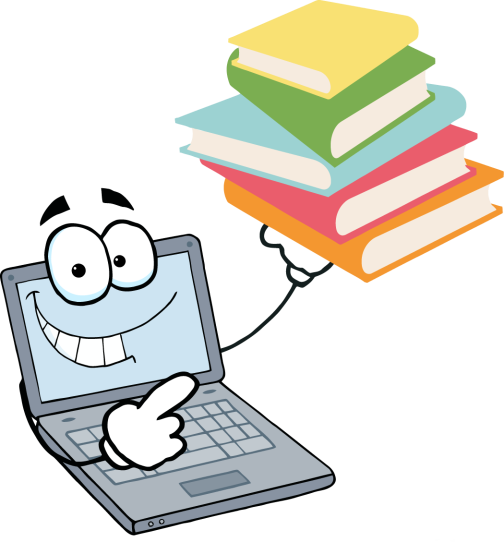 Definitions
*Example sentence
*Some dictionaries do not have these parts.
Word Syllabications
.
It shows how the word is divided into syllables.  For example , the word, dessert has two syllables.
Des·sert (di-'z∂rt), n.  1.  sweet food eaten after the main part of a meal   2.  a usually sweet course or dish (as of a pastry or ice cream( usually served at the end of a meal  
3. a fresh fruit served after a sweet course.  He doesn’t like to each rich desserts before dinner.
1
Pronunciation
.
It tells you how to say the word.
Parts of Speech
.
It explains what kind of word the entry is, using abbreviations. 
n = noun
v = verb
a = adjective
adv = adverb
pron - pronoun
Definitions
.
It tells you the meaning of the word.   Sometimes the word has more than one definition.
Des·sert (di-'z∂rt), n.  1.  sweet food eaten after the main part of a meal   2.  a usually sweet course or dish (as of a pastry or ice cream( usually served at the end of a meal  
3. a fresh fruit served after a sweet course.  He doesn’t like to each rich desserts before dinner.
3
How many definitions does this entry word have?
Example Sentence
.
Demonstrates how to use the entry word in a sentence.
Des·sert (di-'z∂rt), n.  1.  sweet food eaten after the main part of a meal   2.  a usually sweet course or dish (as of a pastry or ice cream( usually served at the end of a meal  
3. a fresh fruit served after a sweet course.  He doesn’t like to each rich desserts before dinner.
Guide Words
.
These words are located at the top of every dictionary page.  The guide word on the left is the first entry word on the page.  The guide word on the right is the last entry word on the page.  All the words in between these guide words are in alphabetical order.
It’s time for Questions!
Look at each diagram to answer the following questions.
.
fatal                                               125                                 feature


fa·tal (‘fātl), a.  1.  Proceeding from fate   2.           fea·si·ble (fee-zuh-buh), a.  1.  Capable of  
causing death  3.  influencing or concerned          being done, effected  2.  that may be done
with fate  4.  causing destruction, misfortune,      practicable  3.  suitable.   Is that road feasible
ruin, or failure.    That fatal day has finally             for travel?
arrived.                                                                          feast (fēst), n.  1.  a banquet  2.  a festival, that
fatigue (fa-tēg),v.  1. To employ to weariness        which delights and entertains.  We had a
from bodily or mental exertion 2.  to harass          large feast for Thanksgiving.
with toil or labor.   I had a fatigue of driving          feath·er (feth-er), n.  1.  One of the growths
too many hours.                                                           which form the covering of birds.  2.  kind,
fat·ten (fat‘n), v.  1.  To make fat  2.  to feed for     character, nature.  The boys found a feather.
slaughter   3.  to make fertile.   The  mother           fea·ture (fee-cher), n, 1.  The make or cast of
duck will fatten her babies.                                        any part of the face  2.  something offered as
fauna (fä‘na), n.  1.  A collective term for  the        special attraction.  The game had new  
animals peculiar to a region or epoch.  2.  a           features.
descriptive list of such animals.  They were
inspired by the fuana.

  






.
1.  What is the pronunciation for the word feather?
(feth-er)
.
.
fatal                                               125                                 feature


fa·tal (‘fātl), a.  1.  Proceeding from fate   2.           fea·si·ble (fee-zuh-buh), a.  1.  Capable of  
causing death  3.  influencing or concerned          being done, effected  2.  that may be done
with fate  4.  causing destruction, misfortune,      practicable  3.  suitable.   Is that road feasible
ruin, or failure.    That fatal day has finally             for travel?
arrived.                                                                          feast (fēst), n.  1.  a banquet  2.  a festival, that
fatigue (fa-tēg),v.  1. To employ to weariness        which delights and entertains.  We had a
from bodily or mental exertion 2.  to harass          large feast for Thanksgiving.
with toil or labor.   I had a fatigue of driving          feath·er (feth-er), n.  1.  One of the growths
too many hours.                                                           which form the covering of birds.  2.  kind,
fat·ten (fat‘n), v.  1.  To make fat  2.  to feed for     character, nature.  The boys found a feather.
slaughter   3.  to make fertile.   The  mother           fea·ture (fee-cher), n, 1.  The make or cast of
duck will fatten her babies.                                        any part of the face  2.  something offered as
fauna (fä‘na), n.  1.  A collective term for  the        special attraction.  The game had new  
animals peculiar to a region or epoch.  2.  a           features.
descriptive list of such animals.  They were
inspired by the fuana.

  






.
2.  What part of speech is the entry word fatten?
verb
.
fatal                                               125                                 feature


fa·tal (‘fātl), a.  1.  Proceeding from fate   2.           fea·si·ble (fee-zuh-buh), a.  1.  Capable of  
causing death  3.  influencing or concerned          being done, effected  2.  that may be done
with fate  4.  causing destruction, misfortune,      practicable  3.  suitable.   Is that road feasible
ruin, or failure.    That fatal day has finally             for travel?
arrived.                                                                          feast (fēst), n.  1.  a banquet  2.  a festival, that
fatigue (fa-tēg),v.  1. To employ to weariness        which delights and entertains.  We had a
from bodily or mental exertion 2.  to harass          large feast for Thanksgiving.
with toil or labor.   I had a fatigue of driving          feath·er (feth-er), n.  1.  One of the growths
too many hours.                                                           which form the covering of birds.  2.  kind,
fat·ten (fat‘n), v.  1.  To make fat  2.  to feed for     character, nature.  The boys found a feather.
slaughter   3.  to make fertile.   The  mother           fea·ture (fee-cher), n, 1.  The make or cast of
duck will fatten her babies.                                        any part of the face  2.  something offered as
fauna (fä‘na), n.  1.  A collective term for  the        special attraction.  The game had new  
animals peculiar to a region or epoch.  2.  a           features.
descriptive list of such animals.  They were
inspired by the fuana.

  






.
3.  How many syllables are in the word, feasible?
3
Use
 the following dictionary entries to answer the following questions.
.
fatal                                               125                                 feature


fa·tal (‘fātl), a.  1.  Proceeding from fate   2.           fea·si·ble (fee-zuh-buh), a.  1.  Capable of  
causing death  3.  influencing or concerned          being done, effected  2.  that may be done
with fate  4.  causing destruction, misfortune,      practicable  3.  suitable.   Is that road feasible
ruin, or failure.    That fatal day has finally             for travel?
arrived.                                                                          feast (fēst), n.  1.  a banquet  2.  a festival, that
fatigue (fa-tēg),v.  1. To employ to weariness        which delights and entertains.  We had a
from bodily or mental exertion 2.  to harass          large feast for Thanksgiving.
with toil or labor.   I had a fatigue of driving          feath·er (feth-er), n.  1.  One of the growths
too many hours.                                                           which form the covering of birds.  2.  kind,
fat·ten (fat‘n), v.  1.  To make fat  2.  to feed for     character, nature.  The boys found a feather.
slaughter   3.  to make fertile.   The  mother           fea·ture (fee-cher), n, 1.  The make or cast of
duck will fatten her babies.                                        any part of the face  2.  something offered as
fauna (fä‘na), n.  1.  A collective term for  the        special attraction.  The game had new  
animals peculiar to a region or epoch.  2.  a           features.
descriptive list of such animals.  They were
inspired by the fuana.

  






.
4.   What are the guide words on this sample dictionary page?
fatal, feature
Use
 the following dictionary entries to answer the following questions.
.
fatal                                               125                                 feature


fa·tal (‘fātl), a.  1.  Proceeding from fate   2.           fea·si·ble (fee-zuh-buh), a.  1.  Capable of  
causing death  3.  influencing or concerned          being done, effected  2.  that may be done
with fate  4.  causing destruction, misfortune,      practicable  3.  suitable.   Is that road feasible
ruin, or failure.    That fatal day has finally             for travel?
arrived.                                                                          feast (fēst), n.  1.  a banquet  2.  a festival, that
fatigue (fa-tēg),v.  1. To employ to weariness        which delights and entertains.  We had a
from bodily or mental exertion 2.  to harass          large feast for Thanksgiving.
with toil or labor.   I had a fatigue of driving          feath·er (feth-er), n.  1.  One of the growths
too many hours.                                                           which form the covering of birds.  2.  kind,
fat·ten (fat‘n), v.  1.  To make fat  2.  to feed for     character, nature.  The boys found a feather.
slaughter   3.  to make fertile.   The  mother           fea·ture (fee-cher), n, 1.  The make or cast of
duck will fatten her babies.                                        any part of the face  2.  something offered as
fauna (fä‘na), n.  1.  A collective term for  the        special attraction.  The game had new  
animals peculiar to a region or epoch.  2.  a           features.
descriptive list of such animals.  They were
inspired by the fuana.

  





.
5.  What is the last word on this page?
feature
.
.
fatal                                               125                                 feature


fa·tal (‘fātl), a.  1.  Proceeding from fate   2.           fea·si·ble (fee-zuh-buh), a.  1.  Capable of  
causing death  3.  influencing or concerned          being done, effected  2.  that may be done
with fate  4.  causing destruction, misfortune,      practicable  3.  suitable.   Is that road feasible
ruin, or failure.    That fatal day has finally             for travel?
arrived.                                                                          feast (fēst), n.  1.  a banquet  2.  a festival, that
fatigue (fa-tēg),v.  1. To employ to weariness        which delights and entertains.  We had a
from bodily or mental exertion 2.  to harass          large feast for Thanksgiving.
with toil or labor.   I had a fatigue of driving          feath·er (feth-er), n.  1.  One of the growths
too many hours.                                                           which form the covering of birds.  2.  kind,
fat·ten (fat‘n), v.  1.  To make fat  2.  to feed for     character, nature.  The boys found a feather.
slaughter   3.  to make fertile.   The  mother           fea·ture (fee-cher), n, 1.  The make or cast of
duck will fatten her babies.                                        any part of the face  2.  something offered as
fauna (fä‘na), n.  1.  A collective term for  the        special attraction.  The game had new  
animals peculiar to a region or epoch.  2.  a           features.
descriptive list of such animals.  They were
inspired by the fuana.

  





.
6.  What is the sample sentence for the word fatigue?
I had a fatigue of driving too many hours.
.
.
fatal                                               125                                 feature


fa·tal (‘fātl), a.  1.  Proceeding from fate   2.           fea·si·ble (fee-zuh-buh), a.  1.  Capable of  
causing death  3.  influencing or concerned          being done, effected  2.  that may be done
with fate  4.  causing destruction, misfortune,      practicable  3.  suitable.   Is that road feasible
ruin, or failure.    That fatal day has finally             for travel?
arrived.                                                                          feast (fēst), n.  1.  a banquet  2.  a festival, that
fatigue (fa-tēg),v.  1. To employ to weariness        which delights and entertains.  We had a
from bodily or mental exertion 2.  to harass          large feast for Thanksgiving.
with toil or labor.   I had a fatigue of driving          feath·er (feth-er), n.  1.  One of the growths
too many hours.                                                           which form the covering of birds.  2.  kind,
fat·ten (fat‘n), v.  1.  To make fat  2.  to feed for     character, nature.  The boys found a feather.
slaughter   3.  to make fertile.   The  mother           fea·ture (fee-cher), n, 1.  The make or cast of
duck will fatten her babies.                                        any part of the face  2.  something offered as
fauna (fä‘na), n.  1.  A collective term for  the        special attraction.  The game had new  
animals peculiar to a region or epoch.  2.  a           features.
descriptive list of such animals.  They were
inspired by the fuana.

  





.
7.  What is a definition of the word fatal?
Proceeding from fate.
.
.
fatal                                               125                                 feature


fa·tal (‘fātl), a.  1.  Proceeding from fate   2.           fea·si·ble (fee-zuh-buh), a.  1.  Capable of  
causing death  3.  influencing or concerned          being done, effected  2.  that may be done
with fate  4.  causing destruction, misfortune,      practicable  3.  suitable.   Is that road feasible
ruin, or failure.    That fatal day has finally             for travel?
arrived.                                                                          feast (fēst), n.  1.  a banquet  2.  a festival, that
fatigue (fa-tēg),v.  1. To employ to weariness        which delights and entertains.  We had a
from bodily or mental exertion 2.  to harass          large feast for Thanksgiving.
with toil or labor.   I had a fatigue of driving          feath·er (feth-er), n.  1.  One of the growths
too many hours.                                                           which form the covering of birds.  2.  kind,
fat·ten (fat‘n), v.  1.  To make fat  2.  to feed for     character, nature.  The boys found a feather.
slaughter   3.  to make fertile.   The  mother           fea·ture (fee-cher), n, 1.  The make or cast of
duck will fatten her babies.                                        any part of the face  2.  something offered as
fauna (fä‘na), n.  1.  A collective term for  the        special attraction.  The game had new  
animals peculiar to a region or epoch.  2.  a           features.
descriptive list of such animals.  They were
inspired by the fuana.

  





.
8.  Which word has the most definitions?
fatal
.
.
fatal                                               125                                 feature


fa·tal (‘fātl), a.  1.  Proceeding from fate   2.           fea·si·ble (fee-zuh-buh), a.  1.  Capable of  
causing death  3.  influencing or concerned          being done, effected  2.  that may be done
with fate  4.  causing destruction, misfortune,      practicable  3.  suitable.   Is that road feasible
ruin, or failure.    That fatal day has finally             for travel?
arrived.                                                                          feast (fēst), n.  1.  a banquet  2.  a festival, that
fatigue (fa-tēg),v.  1. To employ to weariness        which delights and entertains.  We had a
from bodily or mental exertion 2.  to harass          large feast for Thanksgiving.
with toil or labor.   I had a fatigue of driving          feath·er (feth-er), n.  1.  One of the growths
too many hours.                                                           which form the covering of birds.  2.  kind,
fat·ten (fat‘n), v.  1.  To make fat  2.  to feed for     character, nature.  The boys found a feather.
slaughter   3.  to make fertile.   The  mother           fea·ture (fee-cher), n, 1.  The make or cast of
duck will fatten her babies.                                        any part of the face  2.  something offered as
fauna (fä‘na), n.  1.  A collective term for  the        special attraction.  The game had new  
animals peculiar to a region or epoch.  2.  a           features.
descriptive list of such animals.  They were
inspired by the fuana.

  


                           


.
9.  What words are found between the guide words?
Fatigue, fatten, fauna, feasible, feast, feather
.
Name _________________
Date _________________
Dictionary Hunt
1.  Put these words in alphabetical order.
2.  Look up each entry word in the dictionary.   Then write the definitions.
Between which two guide words is the word chemical found?
4.  How many syllables does the word elevation have?
5.  Which entry word has the most definition?
6.  Challenge:  Think of a word that is found between the guide words, grumble and guitar.
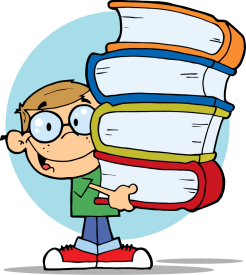 Remember, the guide words are located at the top of each dictionary page.  They can help you locate the words.
[Speaker Notes: Directions:  Print this page for student assignment.]
Good Bye!